6/7/2016
Updates to the Federal Worker Protection Standard
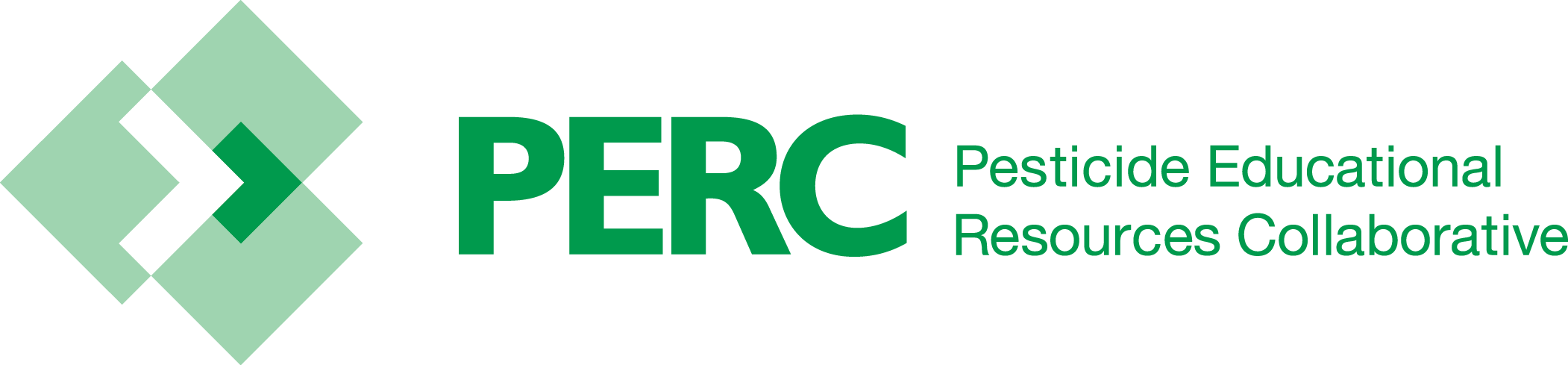 1
6/7/2016
Goals of the Revised WPS
Improve occupational protections 
Reduce acute occupational pesticide exposures and incidents
Reorganize and streamline the rule 
Address concerns related to 1992 WPS
2
[Speaker Notes: Occupational Protections for Workers/Handlers


to make it easier to understand
that was enacted in 1995]
6/7/2016
The Principles of the Worker Protection Standard
3
6/7/2016
Rules Meant to Inform
4
6/7/2016
Rules Meant to InformUpdates to Pesticide Safety Training
5
[Speaker Notes: Pesticide Safety Training is now annual and includes additional points mostly regarding the hazards of pesticides to pregnant women and small children 
Worker Training expanded to 23 points
Hander Training expanded to 36 points]
6/7/2016
Rules Meant to InformUpdates for Trainers / Training of Handlers or Workers
6
[Speaker Notes: Trainers of Workers or Handlers must be: 
Certified applicators, 
Trainers who have completed an EPA approved train-the-trainer program, 
Or a trainer designated by a State/Tribe/EPA

All training materials used must now be EPA approved- new training materials will come out 

Trainer has to be present throughout the training to answer questions]
6/7/2016
Rules Meant to InformUpdates to Posted Safety Information
SDS for all pesticides applied must be kept in a location accessible to workers and handlers
7
[Speaker Notes: SDS for all pesticides applied at the facility must be kept in a location accessible to workers and handlers

These SDS have to be kept for 2 years]
6/7/2016
Rules Meant to InformUpdates to Pesticide Recordkeeping
Workers/Handlers must be able to obtain information about pesticide applications and SDS sheets that occurred when they are/were employed
Worker/Handler may also designate a person in writing to have access to this information
Facilities must now keep pesticide application records, SDS, training records for two years
8
[Speaker Notes: Workers/Handlers must be able to obtain information about pesticide applications and SDS sheets that occurred when they are/were employed
Worker/Handler may also designate a person in writing to have access to this information
Facilities must now keep pesticide application records, SDS, training records for two years]
6/7/2016
Rules Meant to InformUpdates for Pesticide Application Posting
9
[Speaker Notes: The sign must now be posted, instead having the choice between oral notification and posting if an REI is greater than 48 hours for outdoor production. 

In enclosed space production, the enclosed space only needs to be posted if the applied product has an REI of greater than 4 hours, in the past, all applications had to be posted. 

Post on the border of any worker housing within 100 feet of the treated area.

Must post prior to but no earlier than 24 hours before application (not a change).

Signs must be removed or covered within three days of the end of the application or REI, unless workers are kept out.]
6/7/2016
Rules Meant to Protect
10
6/7/2016
Updates to Rules Meant to ProtectMinimum Age
11
[Speaker Notes: Minimum Age of 18 does not apply to family members of the facility’s owner]
6/7/2016
Updates to Rules Meant to ProtectApplication Exclusion Zone
12
[Speaker Notes: 0,25,100 feet depending on application method

Red = Application Exclusion Zone
Yellow = Spray Swath

Note The AEZ and Spray Swath should realistically look more like a hotdog/pill shape]
6/7/2016
Updates to Rules Meant to ProtectApplication Exclusion Zones in Outdoor Production
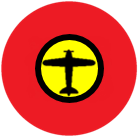 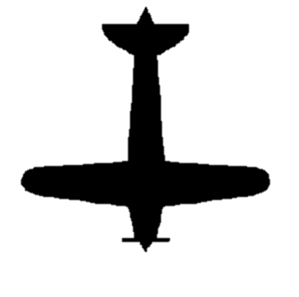 When the application is concluded, the AEZ no longer exists.
Treated Area
Field
AEZ
Spray Area
13
6/7/2016
Updates to Rules Meant to ProtectApplication Exclusion Zones On Field Borders
EVALUATE!
Can you ask the workers to move somewhere else until you are done with the application?
Proceed with caution.
SUSPEND!
There are workers from the neighboring field in the AEZ!
When the application is finished the AEZ no longer exists.
Yes, they agreed to move!
Neighboring Field
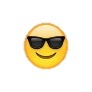 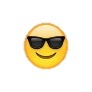 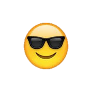 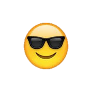 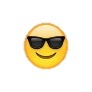 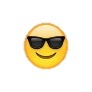 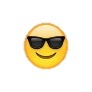 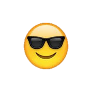 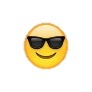 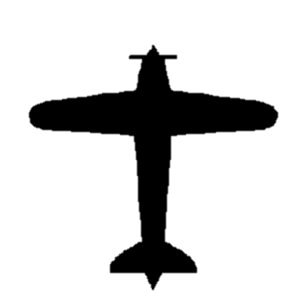 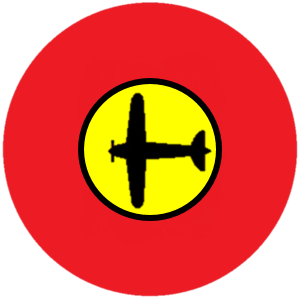 Your Field
14
14
6/7/2016
Updates to Rules Meant to ProtectApplication Exclusion Zones On Field Borders
WIND
When the application is finished the AEZ no longer exists.
EVALUATE!
Can you ensure these workers won’t be contacted through drift?
SUSPEND!
There are workers from the neighboring field in the AEZ, and they refuse to move!
Proceed with caution.
Yes, the wind is blowing away from the workers and I can ensure that my application will not contact the workers in the other field.
Neighboring Field
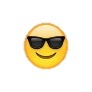 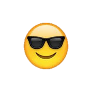 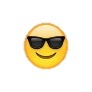 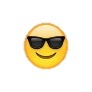 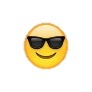 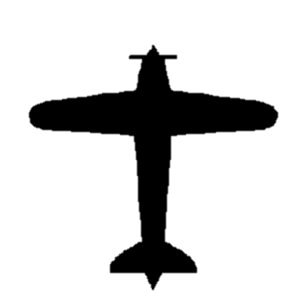 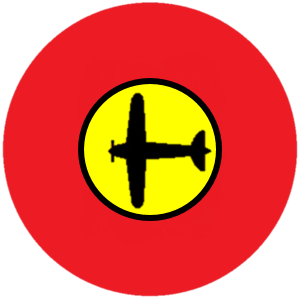 Your Field
15
15
6/7/2016
Updates to Rules Meant to ProtectEarly Entry Workers
Early-Entry Workers must now be informed of:
information about the pesticide application 
specific task to be performed  
amount of time that the worker is allowed to remain in the treated area 
the PPE required by the label
16
[Speaker Notes: Early-Entry Workers must now be informed of:
information about the pesticide application 
specific task to be performed  
amount of time that the worker is allowed to remain in the treated area the PPE required by the label 

You can explain this slide like: “Early entry workers must now be told about the pesticide application that occurred, what they will be doing there, and how long they can safely be in there.” “Also they must be told how to use the PPE they are required to wear while doing the work.”]
6/7/2016
Updates to Rules Meant to ProtectRespiratory Protection
17
[Speaker Notes: If your facility applies pesticides that require respirators:
Handlers must:
Be medically cleared
Fit tested
Instructed on how to use and maintain respirator

Make sure that audience doesn’t confuse medically cleared with medically monitored. The handler just needs to cleared by a medical professional that they can safely use a respirator.]
6/7/2016
Rules Meant to Mitigate
18
[Speaker Notes: Specific requirements for Water for Decontamination:
1 gallon of water for each worker
3 gallons for each handler and each early-entry worker; measured at the beginning of the work period
If handler is mixing/loading a product that requires eye protection, eyeflush water must be immediately available at the mix/load site for handler eye flushing 
If applicator is using a product that requires eye protection, one pint of water must be immediately available to each applicator
Information required to be given to medical personnel includes SDS sheets, pesticide application information, circumstances of exposure]
6/7/2016
Updates to Rules Meant to MitigateDecontamination Supplies
Specific requirements for Water for Decontamination:
1 gallons per worker
3 gallons per handler or early-entry worker; 
Measured at the beginning of the work period
If handler is mixing/loading a product that requires eye protection, eyeflush water must be immediately available at the mix/load site for handler eye flushing 
If applicator is using a product that requires eye protection, one pint of water must be immediately available to each applicator
19
6/7/2016
Updates to Rules Meant to MitigateInformation to Medical Personnel
20
[Speaker Notes: Employers are required to provide this information in case of a pesticide exposure]
6/7/2016
Implementation Timeline
21
6/7/2016
Resources
www2.epa.gov/pesticide-worker-safety

www.pesticideresources.org
22
6/7/2016
Contacts
EPA Headquarters 
Richard Pont
pont.richard@epa.gov
Nancy Fitz 
fitz.nancy@epa.gov
EPA Regional Contact
23
[Speaker Notes: EPA Contacts

Full Name		Location	Email Address
Richard Pont		HQ	pont.richard@epa.gov
Nancy Fitz		HQ	fitz.nancy@epa.gov
Andrea Szylvian	R1	szylvian.andrea@epa.gov
Audrey Moore		R2 	moore.audrey@epa.gov
Magda Rodriguez-Hunt	R3	rodriguez-hunt.magda@epa.gov
Randy Dominy		R4	dominy.randy@epa.gov
Justin Mullenix		R4	mullenix.justin@epa.gov
Don Baumgartner	R5	baumgartner.don@epa.gov
Gerardo Acosta	R6	acosta.gerardo@epa.gov
Suzanne Stevenson	R8	stevenson.suzanne@epa.gov
Katy Wilcoxen		R9	wilcoxen.katy@epa.gov
Fabiola Estrada	R9	estrada.fabiola@epa.gov
Derrick Terada		R10	terada.derrick@epa.gov]